Liam Whelan
By Aisling
Young Liam
Liam Whelan born April 1935.He lived in Cabra .Then he moved to Manchester in 1953.He had 6 siblings and 7 if you count him.
Older Liam
Liam Whelan died February 1958.He died in the Munich  air disaster. Some of  his friends also were there too, like Harry Gregg and Jackie Blanchflower.
Facts about Liam Whelan
He played for a teem called man united.
He died in the Munich air disaster.
He was born in Cabra.
His manager was Matt Busby.
His nickname was Billy Whelan.
Liam Whelan Stamp and Bridge
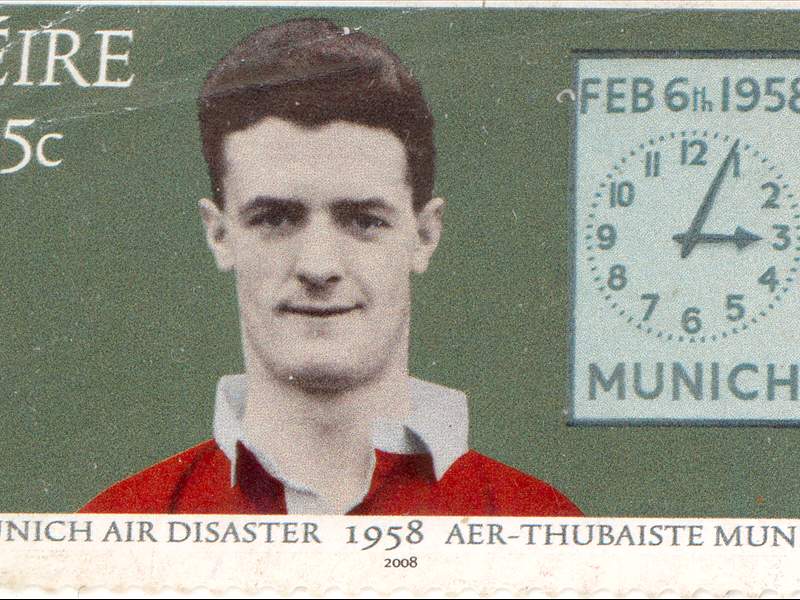 The End